資料5
大阪“みなと” におけるCNP形成計画（素案）　概要版まとめ
【目標達成に必要な温室効果ガス削減量・アンケート結果による温室効果ガス削減量】
１．大阪“みなと”の特徴　２．CNP形成計画における基本的な事項
単位：千トン
３港における温室効果ガス削減量
※削減量は今後要精査。削減計画（整備内容等）は今後の検討会での議論、個別ヒアリング等を通じ今後記載
５．水素・燃料アンモニア等供給目標及び供給計画
（１）需要推計・供給目標
①削減計画に対応した水素・燃料アンモニア等需要量
単位：千トン
水素需要量（仮に化石燃料が水素に転換された場合）
※需要量は今後要精査
②水素・燃料アンモニア等の供給量：需要量等の検討状況を踏まえ、今後整理
（２）水素・燃料アンモニア等に係る供給施設整備計画　　　　　　　　　　 	：検討状況を踏まえ、今後整理
（３）水素・燃料アンモニア等のサプライチェーンの強靭化に関する計画　	：検討状況を踏まえ、今後整理
各港の特徴・強みを活かし、次世代エネルギー利活用の需要と供給体制を一体的に創出。大阪“みなと”全体を俯瞰し、連携した計画をめざす
６．港湾・産業立地競争力の向上に向けた方策
３．温室効果ガス排出量の推計　４．温室効果ガスの削減目標及び削減計画
次の取組により国際競争力の強化を図るとともに港湾の利便性向上を通じて産業立地や投資を呼び込む港湾をめざす
「ターミナル内」「ターミナルを出入する船舶・車両」「ターミナル外」の3区域に分類すると、 「ターミナル外」が約87％を占めた。
2021年度のCO2排出量
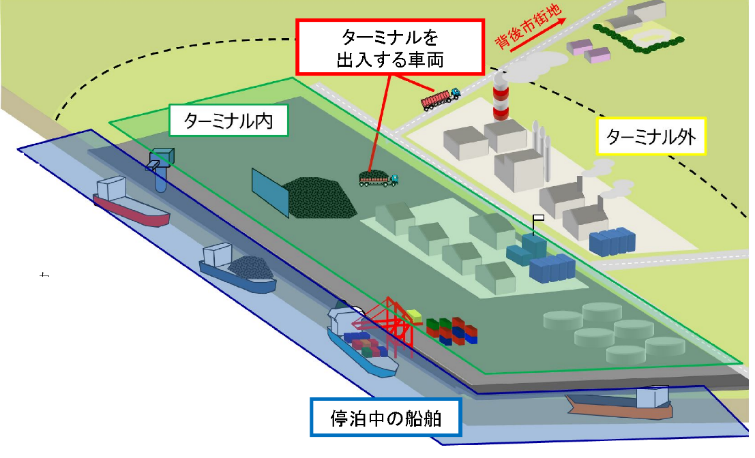 CO2排出量合計　約767万トン
※方策内容は今後要精査
2%
4%
10%
７．ロードマップ
※ロードマップは現段階でのイメージであり、今後要精査
①ターミナル内
30%
87%
66%
導入
②ターミナルを出入りする船舶・車両
導入
単位：千トン
３港の温室効果ガス排出量と削減目標
導入
導入
③ターミナル外
導入
導入
④その他
※ターミナル内のコンテナの荷役機械、上屋や照明施設、船舶・車両は公表資料から推計。コンテナ以外の荷役機械は、アンケート調査を実施。
※ターミナルを出入する船舶・車両は公表資料等から推計。
※ターミナル外は、現状（2021年度）や将来のエネルギー資源利用の実態や将来計画等を把握するため、「地球温暖化対策の推進に関する法律に基づく温室効果ガス排出量算定・報告・公表制度」の報告対象である特定事業所排出者（※1）へのアンケートを実施。その他「大阪府気候変動対策の推進に関する条例」の特定事業者（※2）に加えて、倉庫業者にアンケートを実施。アンケート・ヒアリングで把握していない項目は、公表資料・統計データにより排出量を推計。
※1：全ての事業所のエネルギー使用量合計が原油換算1,500kl/年以上の事業者の中で、事業所単体でも原油換算1,500kl/年以上となる事業所
※2：府全体における事業所のエネルギー使用量合計が原油換算1,500kl/年以上等
※排出量は暫定値であり、今後要精査
導入
藻場・干潟の拡充
令和4年1月に設立した「大阪“みなと”CNP検討会」での意見や港湾立地企業、港湾利用企業等に対するアンケート調査、ヒアリング結果をもとに、現時点の状況を整理し、各港の素案を作成。本資料は各港の素案の概要をとりまとめたもの。